This concept described in this PWP presentation 
was not used in the MPH_AOPR 2023-2024 course 
 DO NOT STUDY !
Introduction to MS Dynamics 365 Business Central  Discounts new version in MS 365 BC
Ing.J.Skorkovský,CSc. 
MASARYK UNIVERSITY BRNO, Czech Republic 
Faculty of economics and business administration 
Department of business manmagement
Statements
Discount system configuration may be different according to the Business Central version (ESF actual version has a number 22) 
The discount system also includes the creation of price lists for various customers or groups of customers and various categories of traded items.
How to determine the Dynamics 365 Business Center version
Log into your Business Central software and click the ‘Help’ icon – a small question mark in the top right-hand corner
Select the ‘Help & Support’ option
In the window that opens, in the Troubleshooting section it should display your current version number with the build version, and the product release name in brackets.
Older and more recent versions of BC on which the PWP file with serial number VIII-I (old) and VIII-II (new) is based
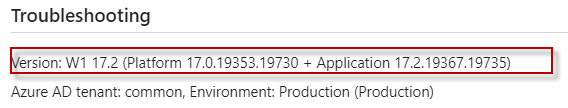 Old version
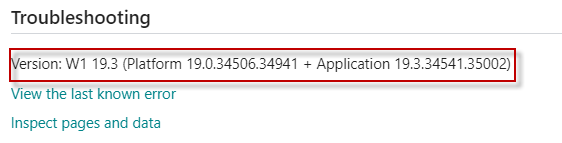 New version
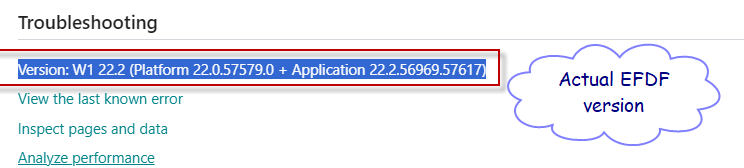 Discounts -reasons for use(already mentioned in the file BC – 8-1)
Use of discounts: 
Support of  „Sales“ actions->lower stock value and better liquidity
Support of marketing ->new clients 
Basic incentives for any client 
To differentiate between clients (based on sales in the last period or other criteria) 
Types :
Price ->modification of Unit Price
Line ->change the final price in %
Invoice Discount -> based on the level of invoiced amount
Discount calculations I (already mentioned in the file BC – 8-1)
Unit price=100 
We can manually reduce the Unit price to a lower level, for instance, 90, so the new updated Unit price on the  created document  will be 90    
We can assign to selling (purchasing) line discount in %, so let's use a 10 % line discount   
The final Unit price will then be 90*0,9= 81
Creation of the new customer I.
Chosen role = Sales Order Processor -> Customers -> New -> Template_
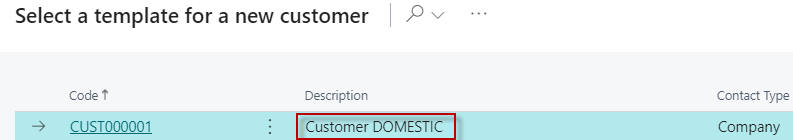 OK
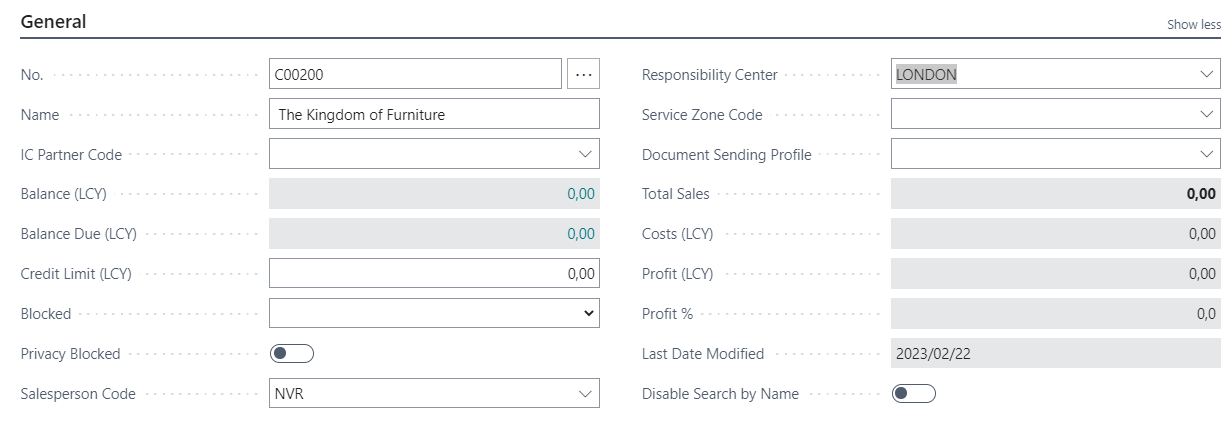 Other tabs on next slide
Creation of the new customer II.
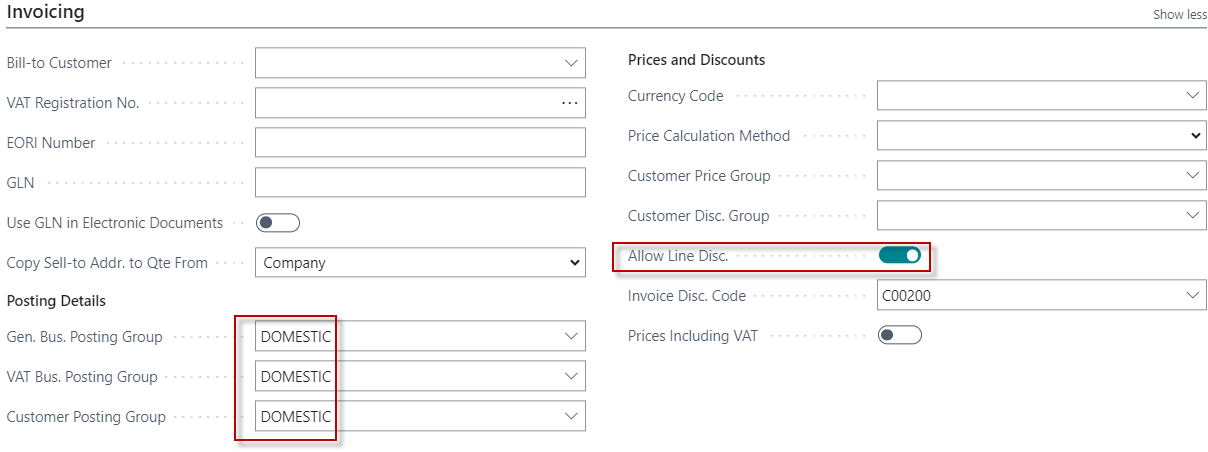 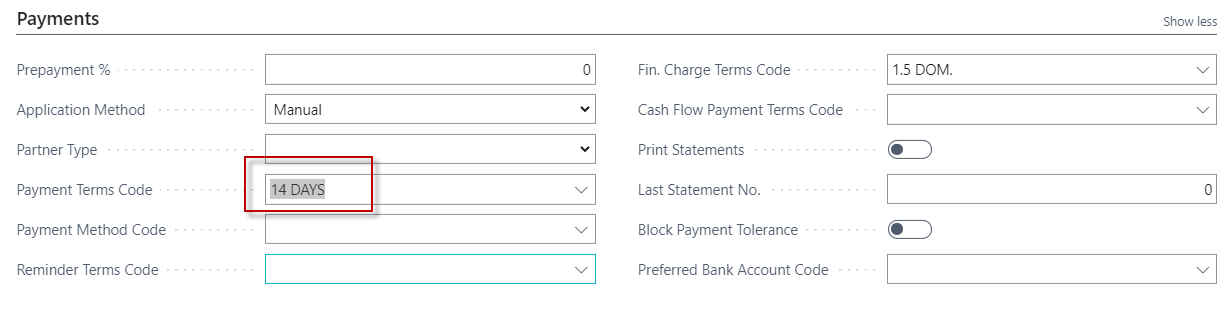 Invoice discount setup on our new customer
Customer card
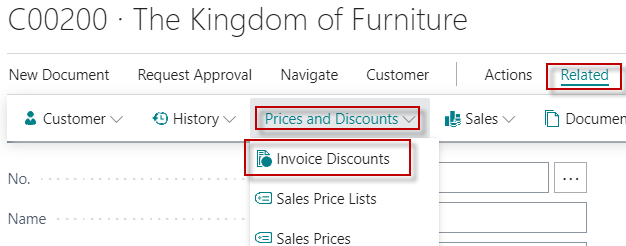 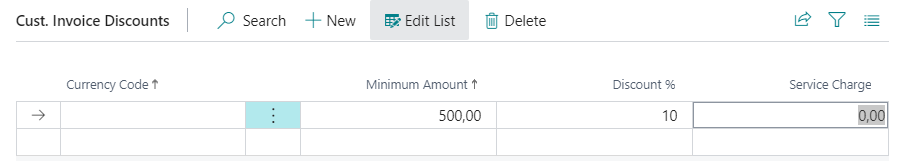 New item creation I
OK & see next slide
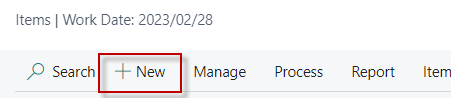 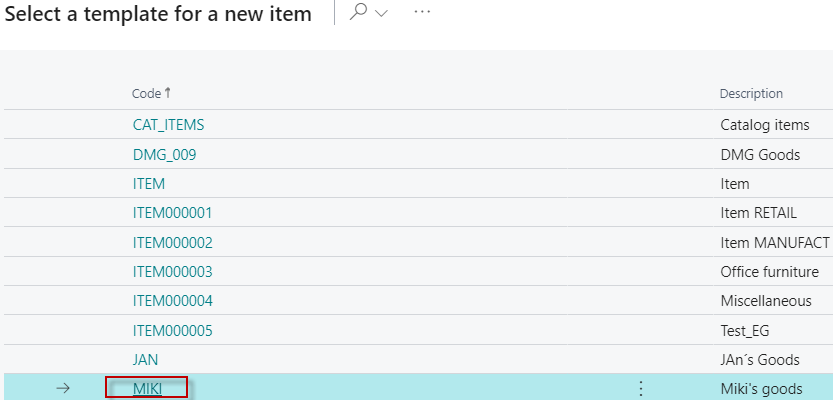 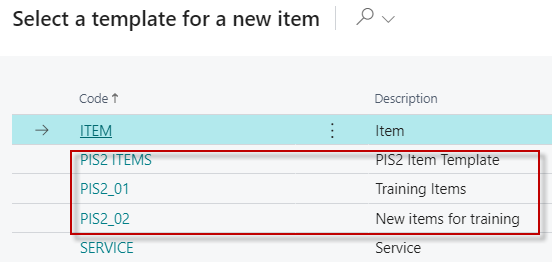 Use one of these item templates in your instance
New item creation II
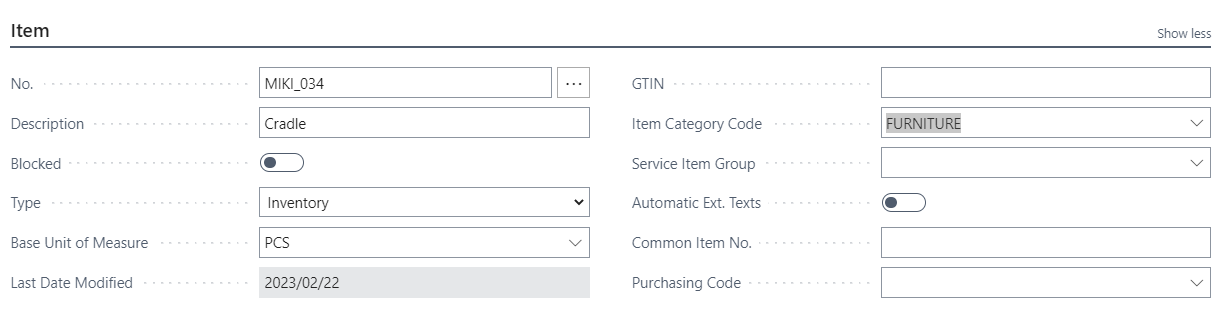 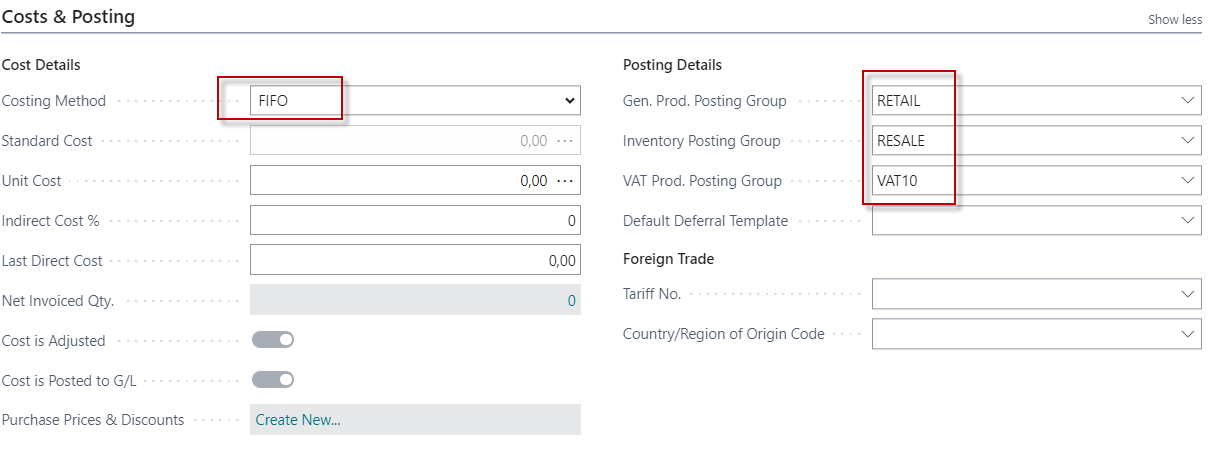 See other Item tabs
New item creation III
Values of some fields are entered manually on the card
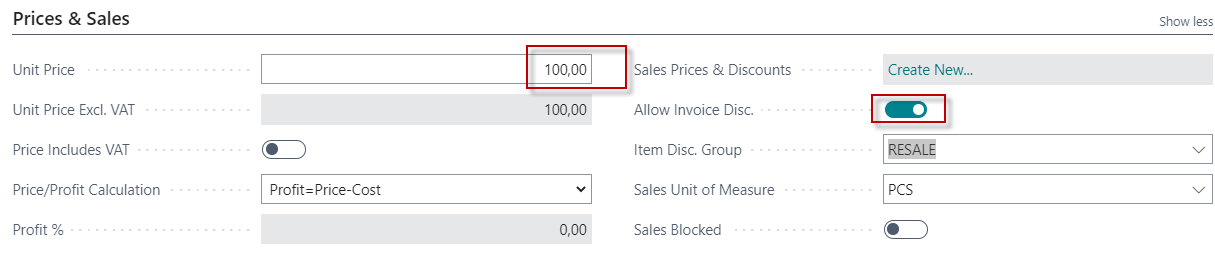 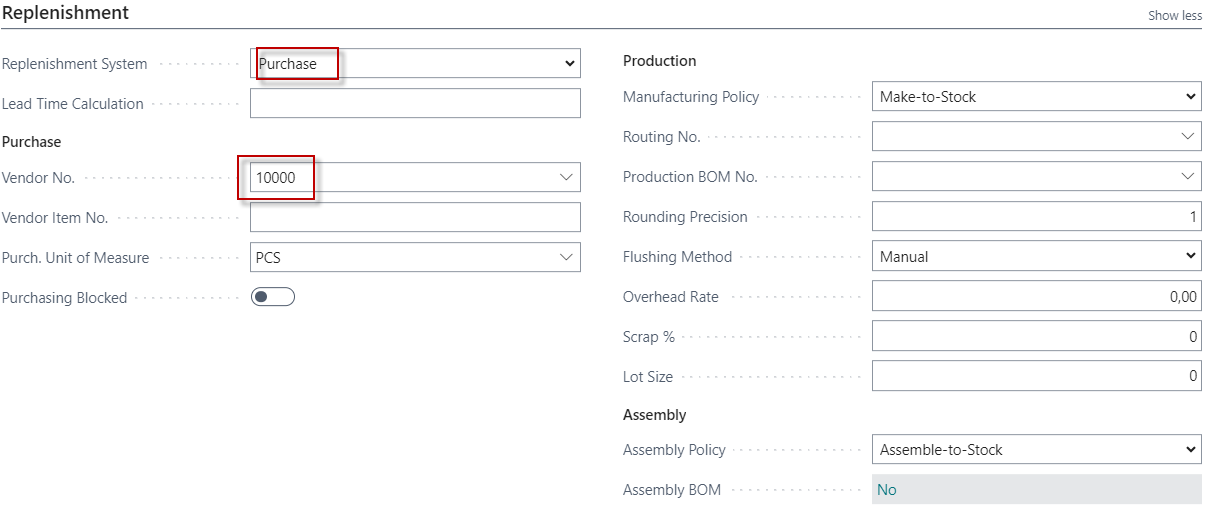 Purchasing item by use of Item journal
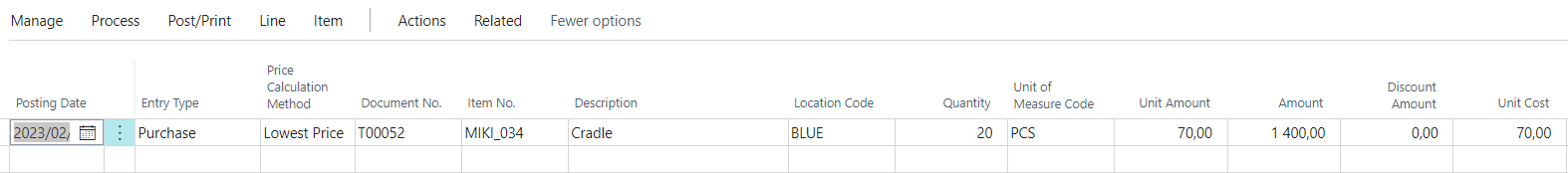 F9
Item ledger entries
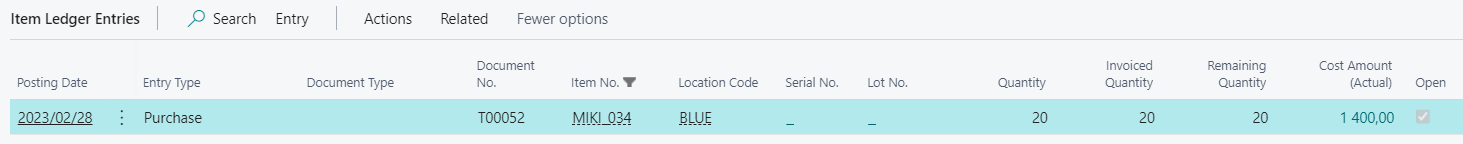 So far we have only used Purchase orders for replenishment. Now we will use this item journal. Everything is the same except that the vendor is not included in this type of replenishment.
Setup of discounts from Customer card
Types of settings (combinations of discounts)
Our 1st model
Customer (chosen Customer number C00200)
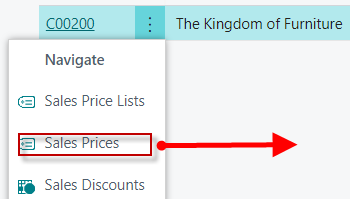 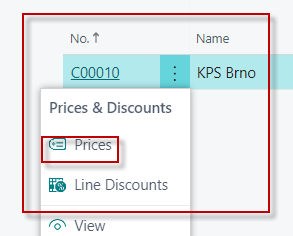 Or
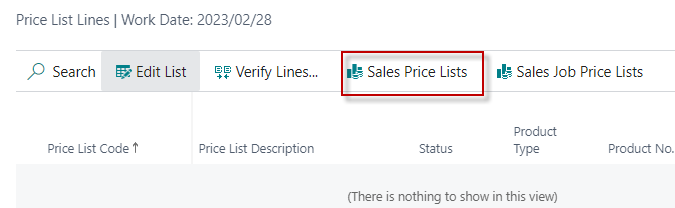 In the newer version of BC, we have to access the Sales Price list through the search window
Sales Price List access (new BC)
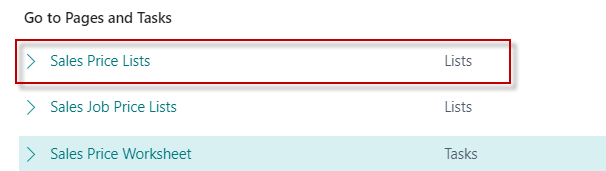 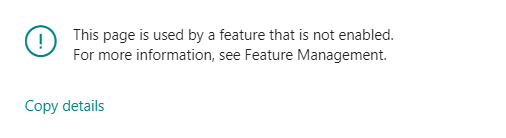 See next slide
Feature Management
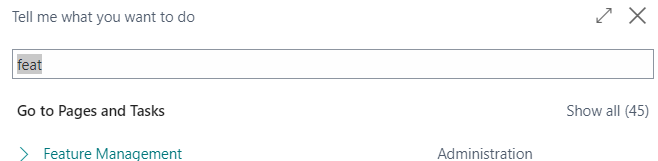 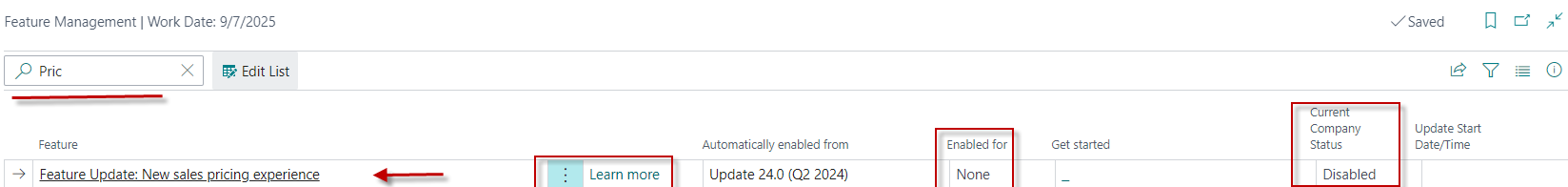 Use new sales pricing experience
Use new sales pricing experience
If you record special prices and line discounts for sales and purchases, Business Central can automatically calculate prices on sales and purchase documents, and on job and item journal lines. The price is the lowest permissible price with the highest permissible line discount on a given date. Price calculation in Business Central can fit many businesses, but there are also many that have industry or business-specific pricing needs. This improvement addresses such needs by making price calculation and its user experience easily extendable.
 By default, the status of new price lists is Draft. When you're done adding lines and want the price calculation engine to include it, you can change the status to Active.
To review price lists and prices that apply for specific customers or vendors, on the Customer page, choose Sales Price Lists or, on the Vendor page, choose Purchase Price Lists. You can view price list lines set in various price lists by choosing Sales Prices or Purchase Prices from the Item and Resource pages.
Sales Price Lists
The system opens previously created Sales Price Lists for other customers created before and other types of discounts for selected items. These Lists can have different states such as Active or Draft or Inactive
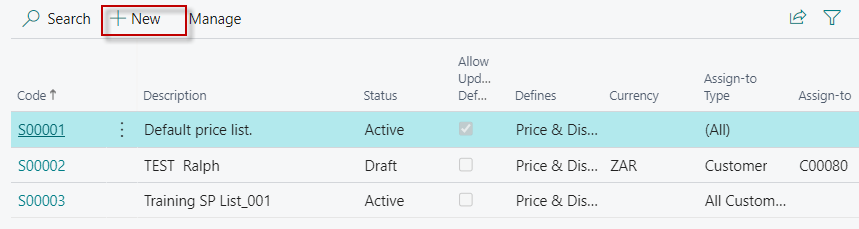 Let's create a new Sales Price List
Let's create a new Sales Price List (header)
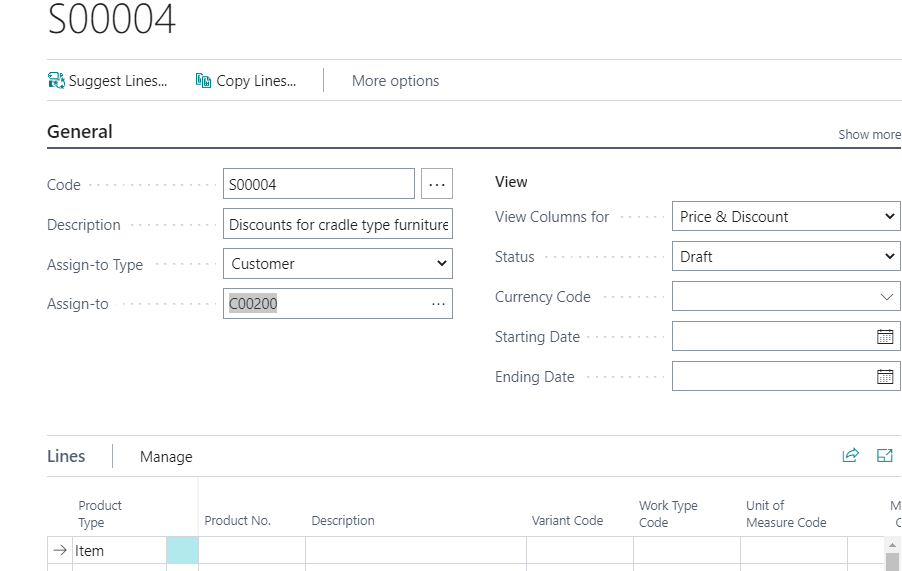 Let's create a new Sales Price List (lines)
In the rows it is necessary to set both the quantity determining
levels for activating the quantity rebates and then the modification 
of Sales Price and Line Discounts in %
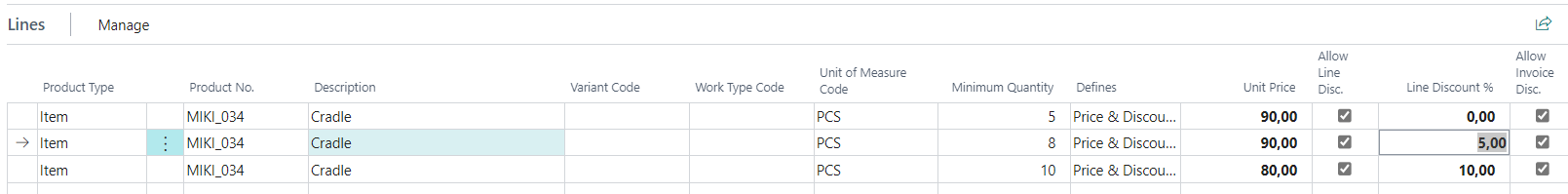 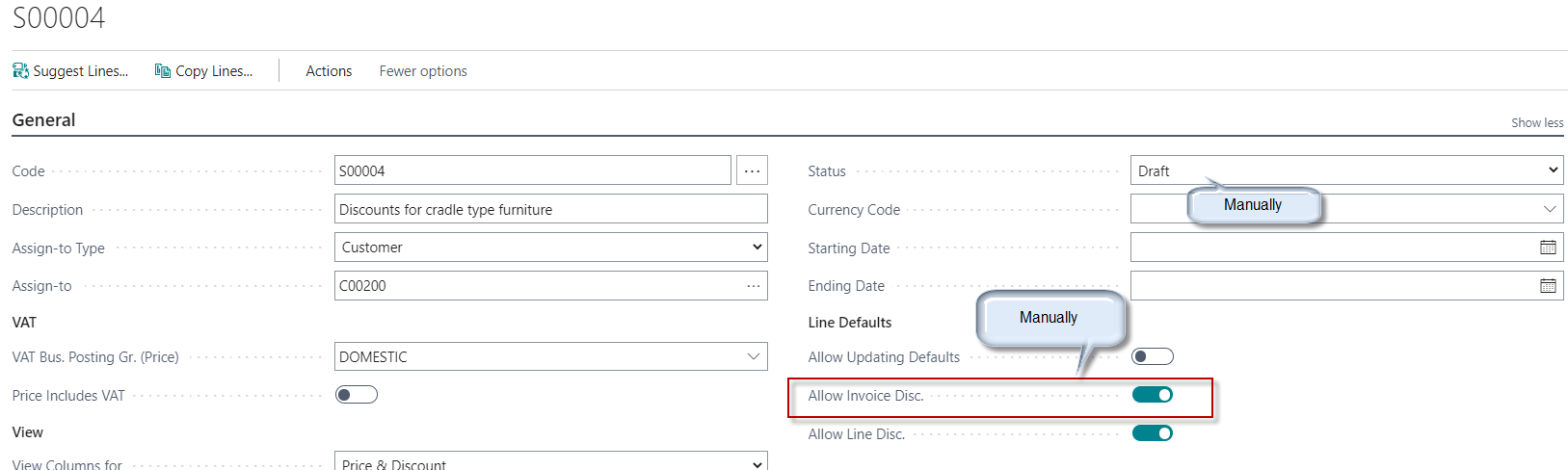 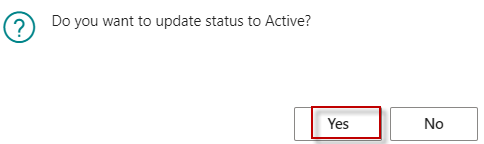 Sales Price List afer editing
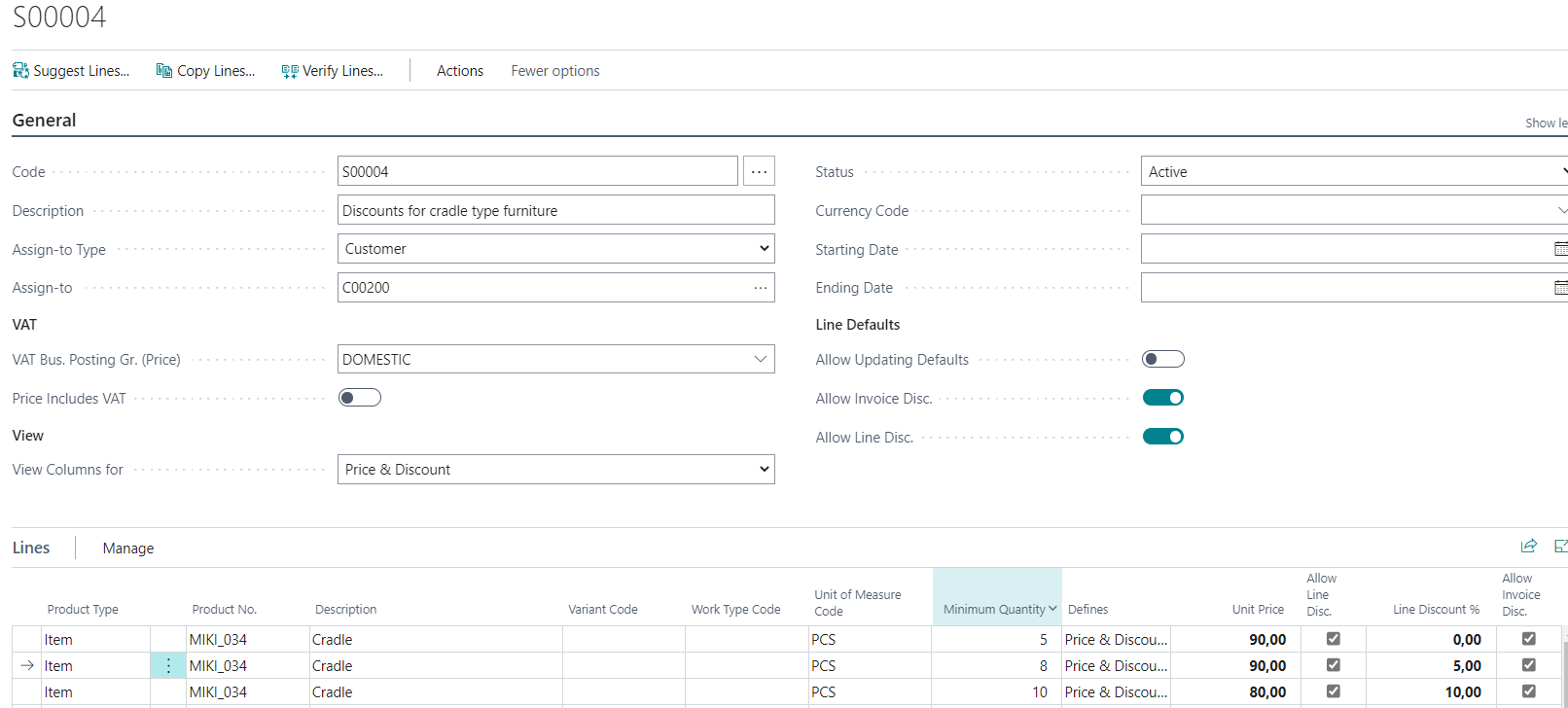 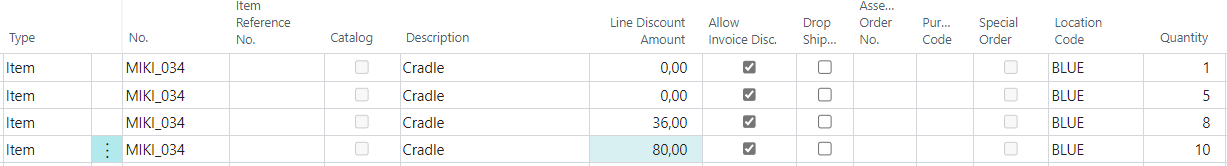 Sales Order lines (SO lines)
1st part of the line
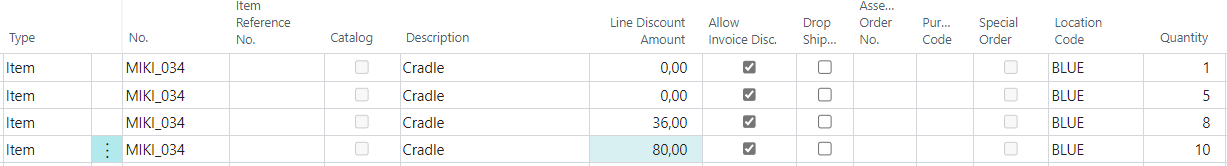 Followed by the second part of the line
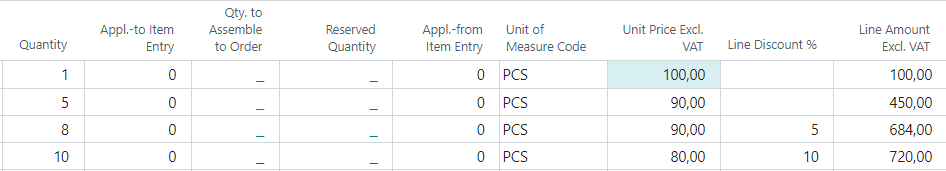 Calculation method Line discount amount presented on 3rd Sales Order  line :
     8 * 90 =720 
720 * 0,95=684, where  0,95 represents 5 % of discount
Unit Discount Amount is calculated : 720-684=36
Customer card one possibility to access discount
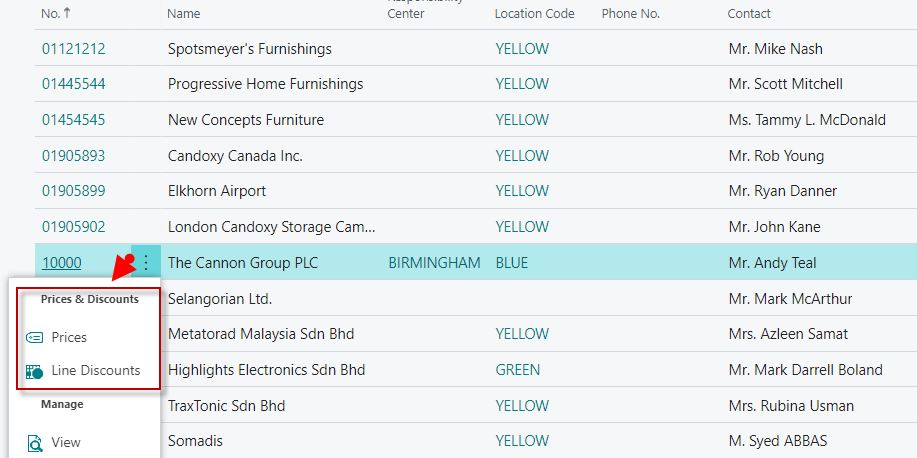 Customer card ->2nd possibility to access discount
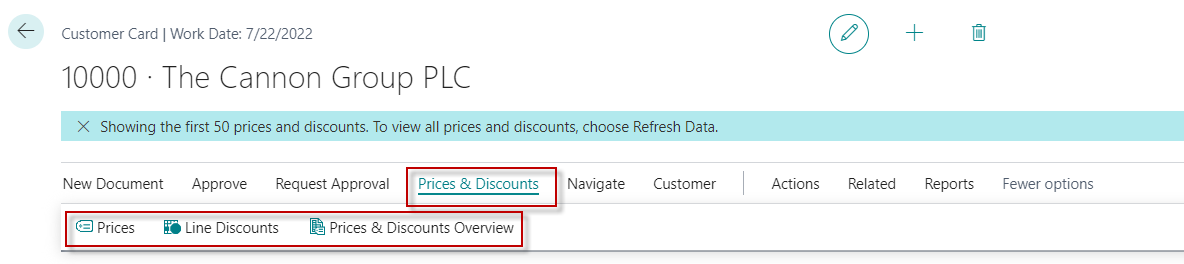 Here you can set the different unit prices in absolute values as well as the % discount depending on the quantity of items.
Customer card-3rd possibility to setup discounts
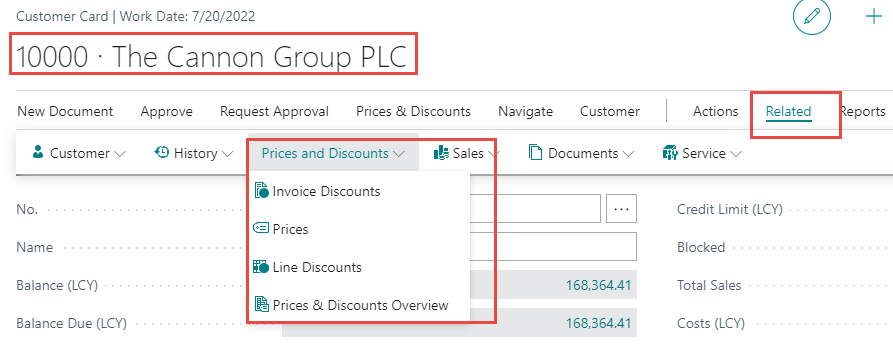 Invoice discount activation
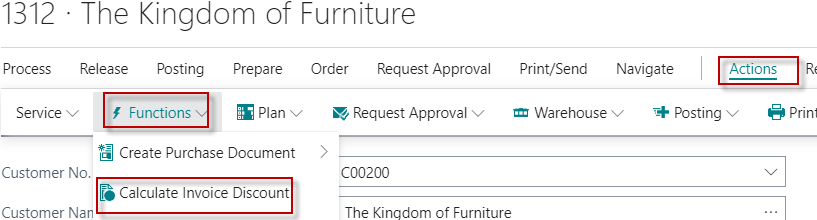 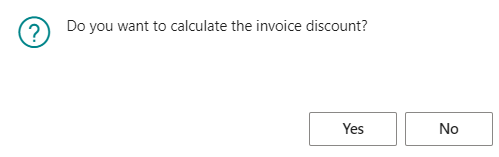 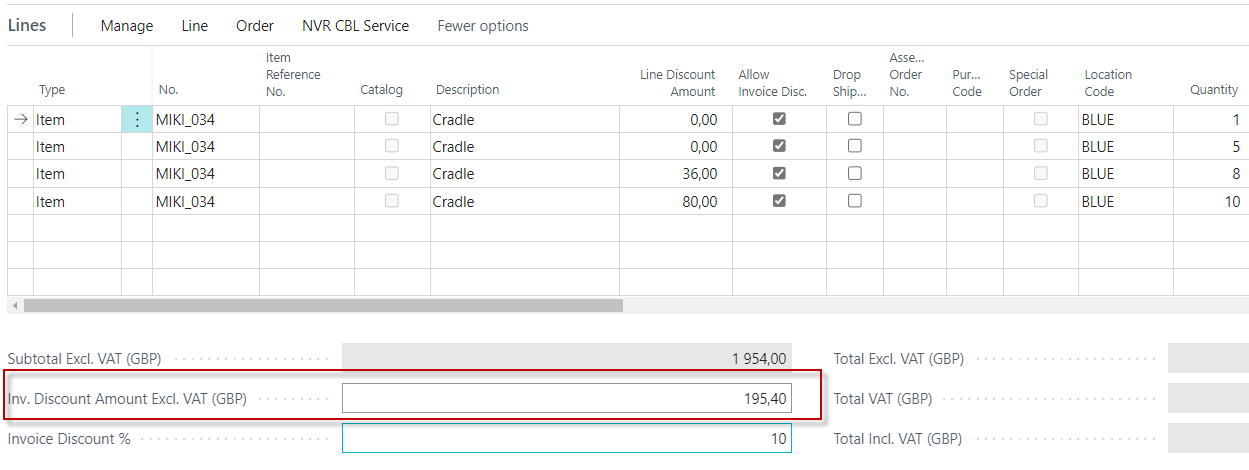 Sales Invoice
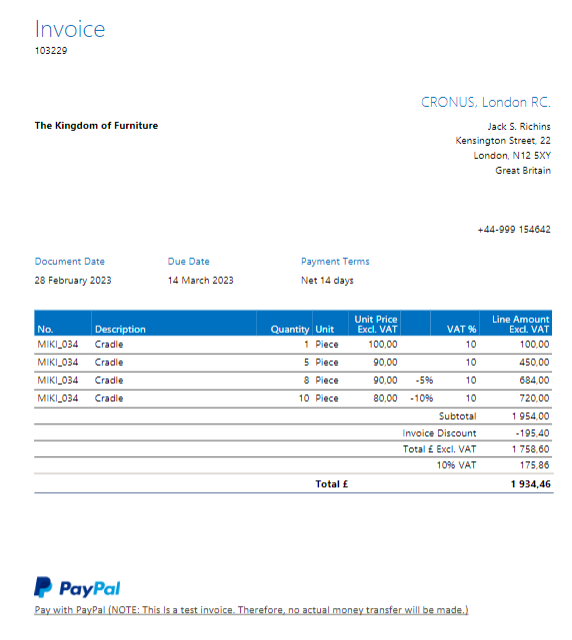 G/L Entries from Customer Ledger entries
Customer Card->Ctrl-F7->Entry->Find entries
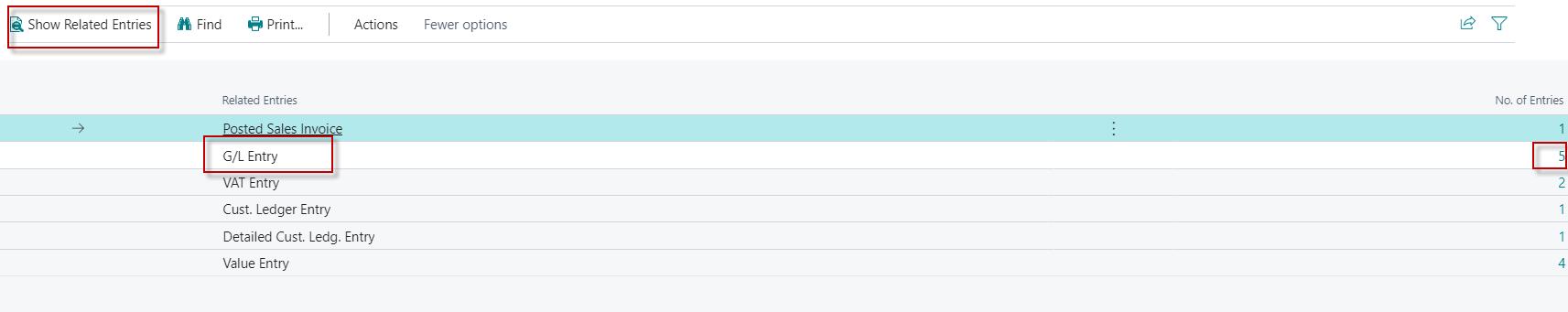 Discount Granted G/L Account
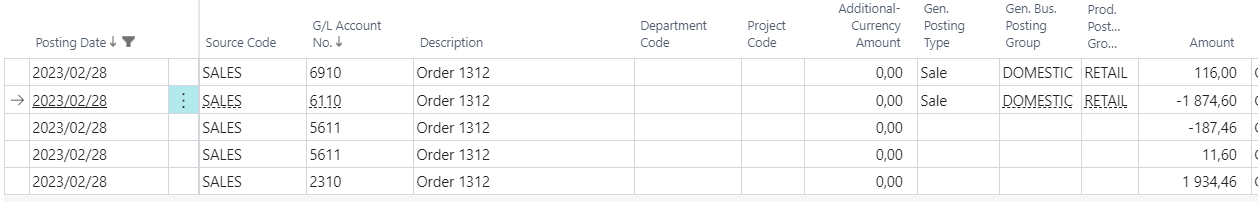 Value entries after sales
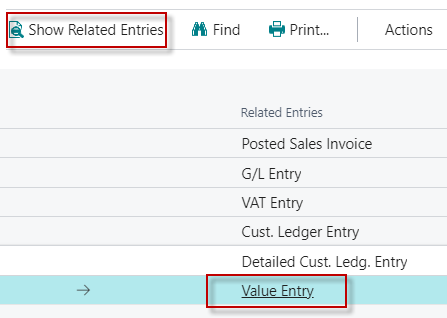 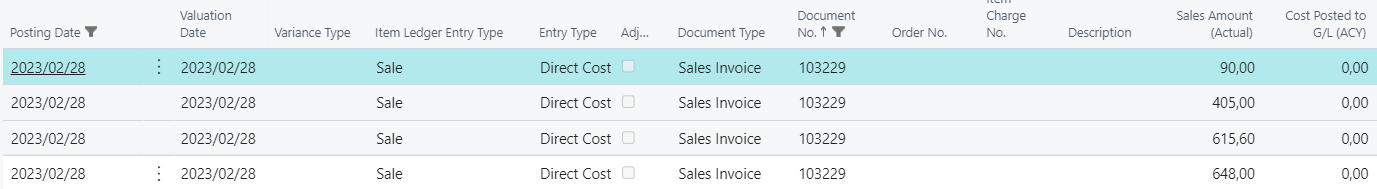 Original Unit price =684 ,  VAT 10% = 68,4  and
Selling price without VAT = 615,60 = 684-68,4
Next new item type cradle
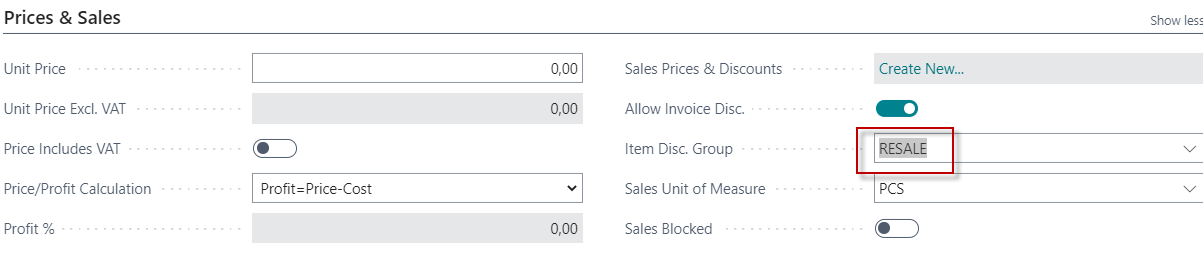 So after buying with Item journal we will have two cradles with the same Item Discount Group = Resale. Both cradles have also dimension Furniture with  Dimension Value =Cradle
Setup of discounts from item
Types of settings (combinations)
Setup of discounts from item I
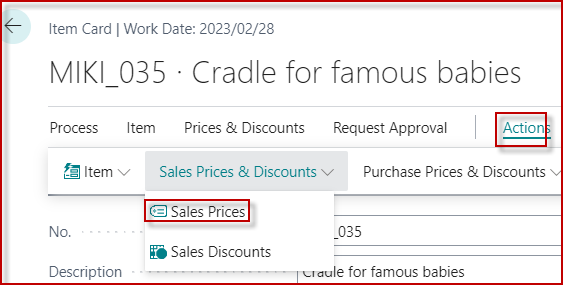 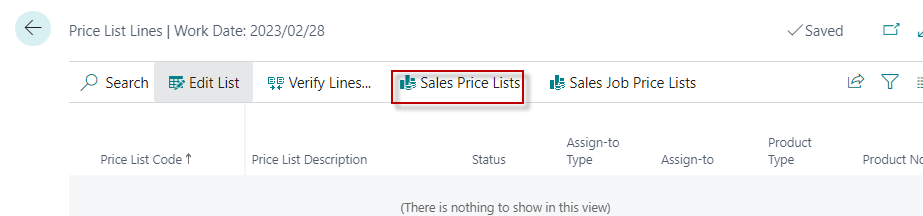 Setup of discounts from item card II
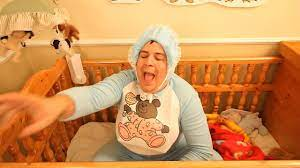 Setup of discounts from item II
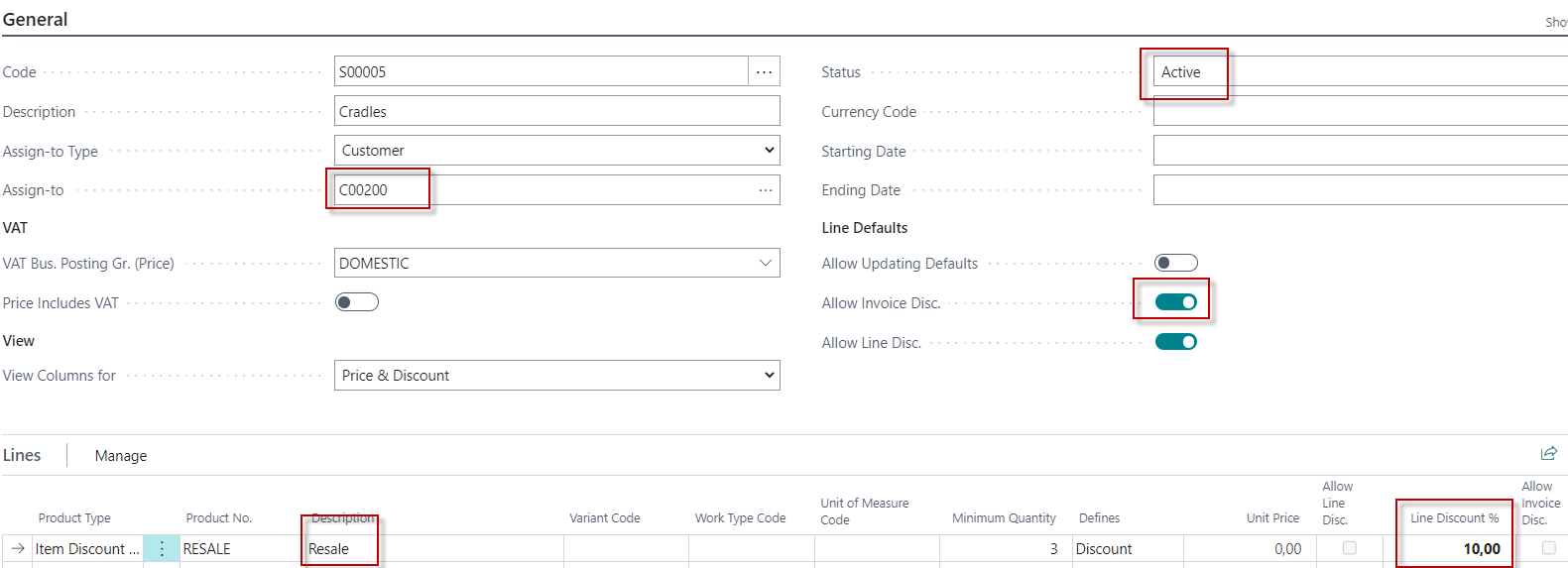 Sales Order Line (applied Item Discount Group)
1st part of the line
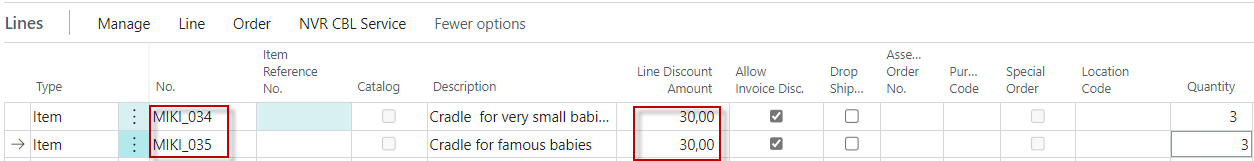 2nd part of the line
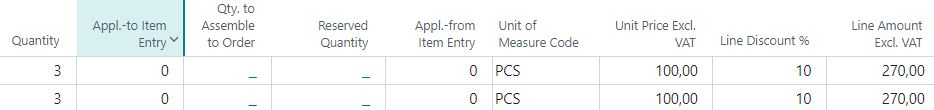 Best Price Calculation  ->  home study
After you record Special prices and line discounts for sales and purchases, Business Central calculates
 the best price on sales and purchase documents, and on job and item journal lines.

 The best price is the lowest price with the highest line discount allowed on a given date.
 Business Central calculates best prices when it adds unit prices and the line discount percentages
 on document and journal lines.
Item Price List
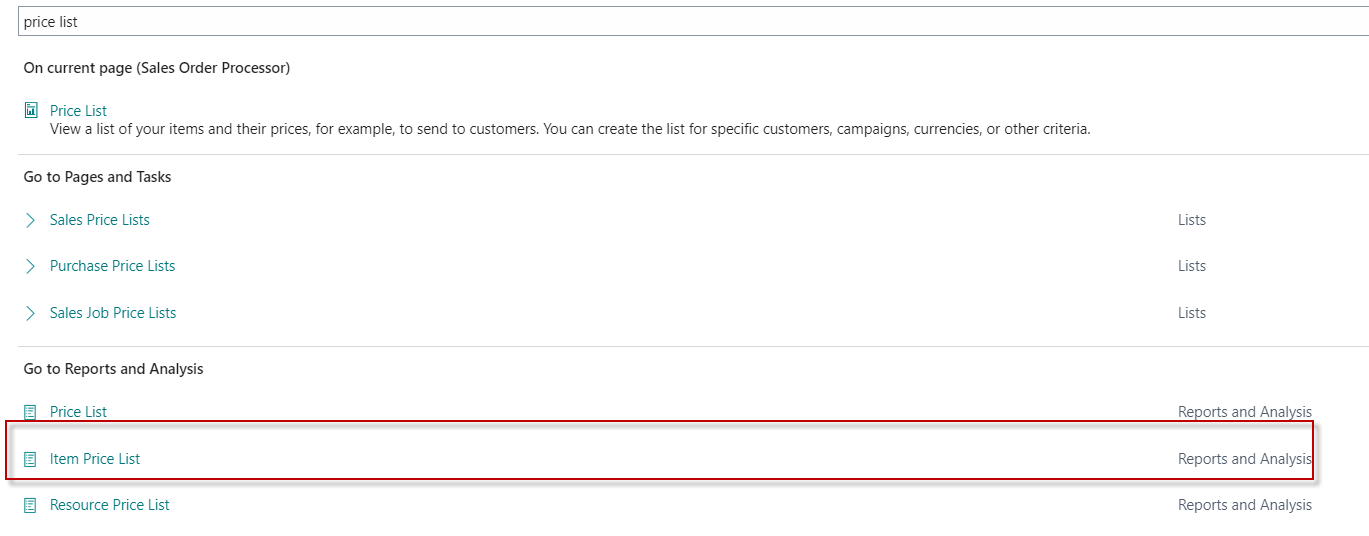 Item Price list
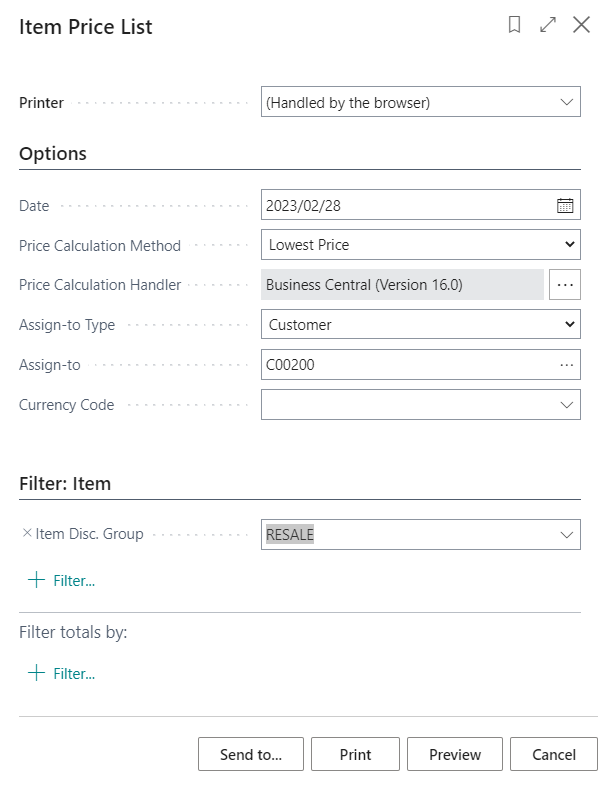 Price List
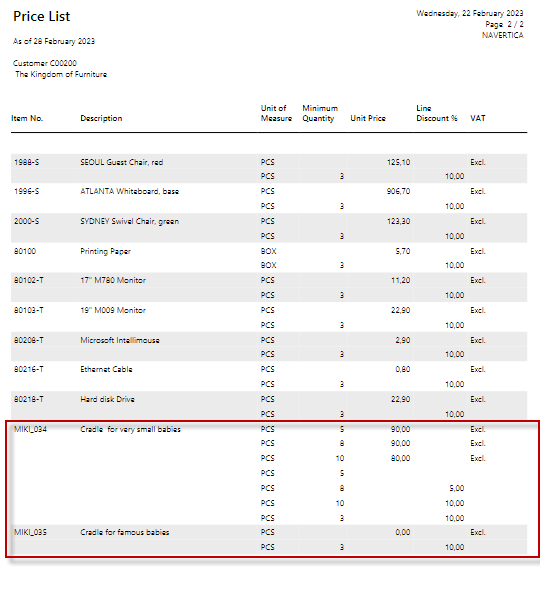 Our
model
End of the section(Discounts new version)
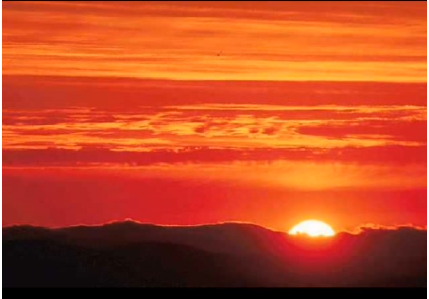 This is the endBeautiful friendThis is the endMy only friend, the end…

So why worry now ……